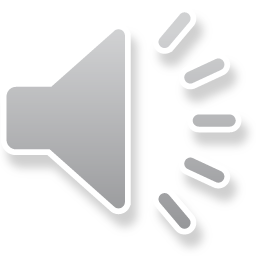 Maecenas porttitor congue massa.
LOGO
马卡龙色
简约风通用模板
according to  your need to draw the text
制作人：xiazaii
制作日期：20XX
业务培训
工作计划
项目推广
》》》》》》》》》》》》》》》》》》》》》》》》》
目录
CONTENTS
请输入标题
请输入标题
请输入标题
请输入标题
01
02
03
04
Lorem ipsum dolor sit amet,
Lorem ipsum dolor sit amet,
Lorem ipsum dolor sit amet,
Lorem ipsum dolor sit amet,
PART 01
请输入标题
Maecenas porttitor congue massa.
》》》》》》》》》》》》》》》》》》》》》》》》》
PART 01
请输入标题
文本标题
文本标题
文本标题
文本标题
点击此处输入文本内容，点击此处输入文本内容，点击此处输入文本内容……
点击此处输入文本内容，点击此处输入文本内容，点击此处输入文本内容……
点击此处输入文本内容，点击此处输入文本内容，点击此处输入文本内容……
点击此处输入文本内容，点击此处输入文本内容，点击此处输入文本内容……
PART 01
请输入标题
文本标题
文本标题
文本标题
文本标题
点击此处输入文本内容，点击此处输入文本内容，点击此处输入文本内容……
点击此处输入文本内容，点击此处输入文本内容，点击此处输入文本内容……
点击此处输入文本内容，点击此处输入文本内容，点击此处输入文本内容……
点击此处输入文本内容，点击此处输入文本内容，点击此处输入文本内容……
PART 01
请输入标题
点击此处输入文本内容，点击此处输入文本内容，点击此处输入文本内容……
点击此处输入文本内容，点击此处输入文本内容，点击此处输入文本内容……
点击此处输入文本内容，点击此处输入文本内容，点击此处输入文本内容……
点击此处输入文本内容，点击此处输入文本内容，点击此处输入文本内容……
文本标题
文本标题
文本标题
文本标题
PART 01
请输入标题
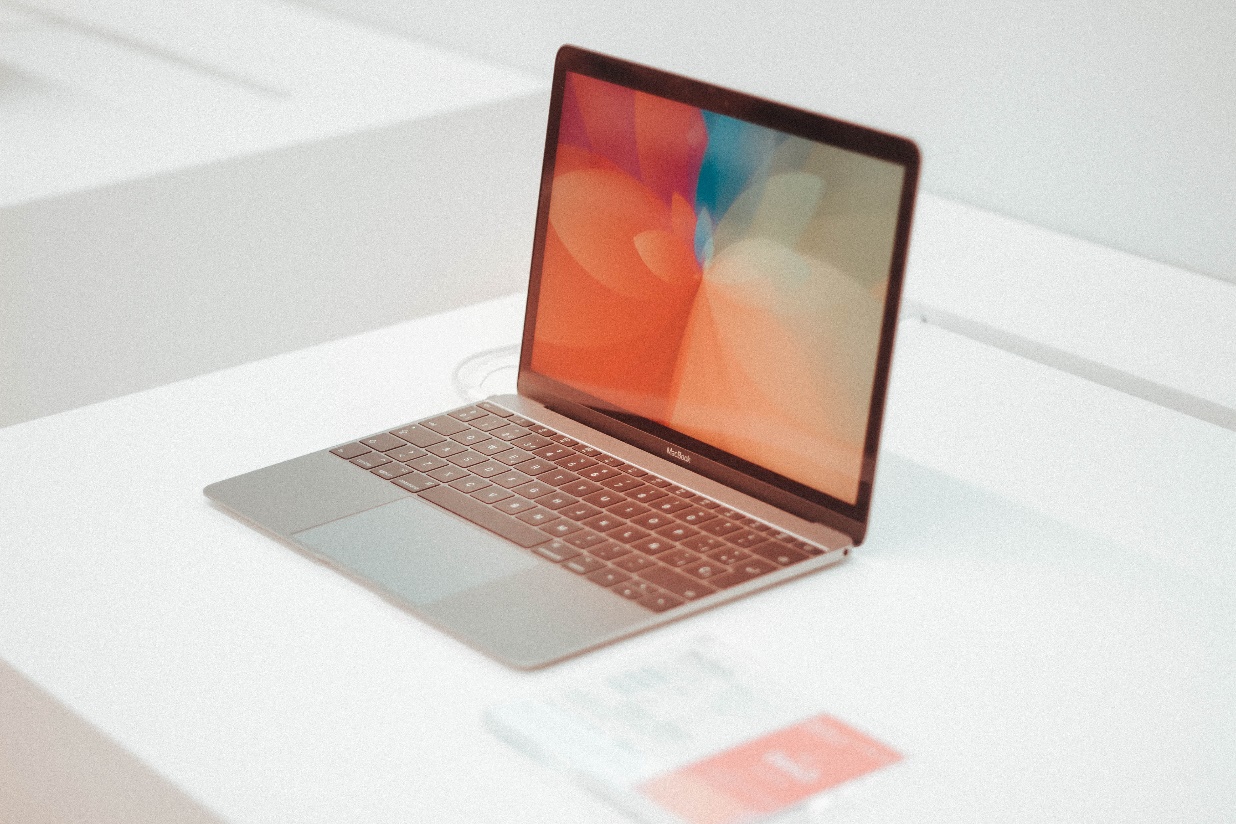 文本标题
文本标题
点击此处输入文本内容，点击此处输入文本内容，点击此处输入文本内容……
点击此处输入文本内容，点击此处输入文本内容，点击此处输入文本内容……
Pellentesque habitant morbi tristique senectus et netus et malesuada fames ac turpis egestas
Pellentesque habitant morbi tristique senectus et netus et malesuada fames ac turpis egestas
Pellentesque habitant morbi tristique senectus et netus et malesuada fames ac turpis egestas，Pellentesque habitant morbi tristique senectus et netus et malesuada fames ac turpis egestas，
PART 01
请输入标题
Maecenas porttitor congue massa.
》》》》》》》》》》》》》》》》》》》》》》》》》
PART 02
请输入标题
文本标题
文本标题
文本标题
文本标题
点击此处输入文本内容，点击此处输入文本内容，点击此处输入文本内容……
点击此处输入文本内容，点击此处输入文本内容，点击此处输入文本内容……
点击此处输入文本内容，点击此处输入文本内容，点击此处输入文本内容……
点击此处输入文本内容，点击此处输入文本内容，点击此处输入文本内容……
01
03
02
04
PART 02
请输入标题
文本标题
文本标题
点击此处输入文本内容，点击此处输入文本内容，点击此处输入文本内容……
点击此处输入文本内容，点击此处输入文本内容，点击此处输入文本内容……
Pellentesque habitant morbi tristique senectus et netus et malesuada fames ac turpis egestas
Pellentesque habitant morbi tristique senectus et netus et malesuada fames ac turpis egestas
请输入标题
文本标题
文本标题
文本标题
Text here
点击此处输入文本内容，点击此处输入文本内容，点击此处输入文本内容……
点击此处输入文本内容，点击此处输入文本内容，点击此处输入文本内容……
点击此处输入文本内容，点击此处输入文本内容，点击此处输入文本内容……
PART 02
请输入标题
请输入标题
文本标题
文本标题
点击此处输入文本内容，点击此处输入文本内容，点击此处输入文本内容……
点击此处输入文本内容，点击此处输入文本内容，点击此处输入文本内容……
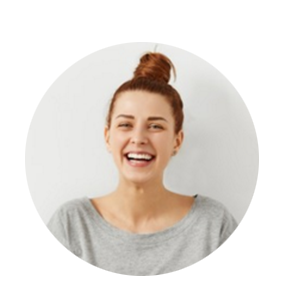 Pellentesque habitant morbi tristique senectus et netus et malesuada fames ac turpis egestas
Pellentesque habitant morbi tristique senectus et netus et malesuada fames ac turpis egestas
Text here
PART 01
请输入标题
Maecenas porttitor congue massa.
》》》》》》》》》》》》》》》》》》》》》》》》》
PART 03
请输入标题
文本标题
文本标题
TEXT HERE
点击此处输入文本内容，点击此处输入文本内容，点击此处输入文本内容……点击此处输入文本内容，点击此处输入文本内容，点击此处输入文本内容……
点击此处输入文本内容，点击此处输入文本内容，点击此处输入文本内容……
点击此处输入文本内容，点击此处输入文本内容，点击此处输入文本内容……
Pellentesque habitant morbi tristique senectus et netus et malesuada fames ac turpis egestas
Pellentesque habitant morbi tristique senectus et netus et malesuada fames ac turpis egestas
PART 03
请输入标题
文本标题
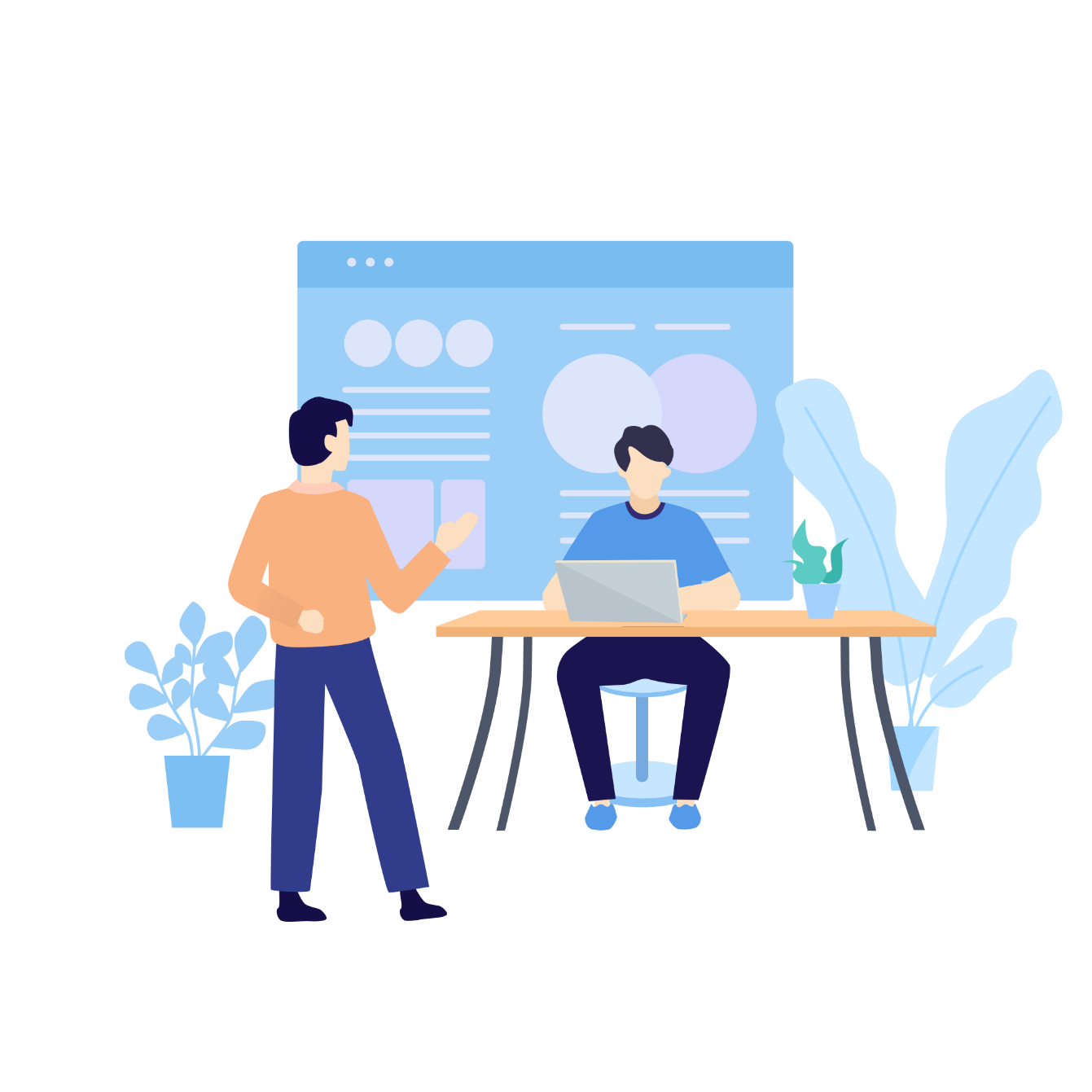 此处添加详细文本描述，建议与标题相关并符合整体语言风格，语言描述尽量简洁生动。输入您的文字内容。
文本标题
此处添加详细文本描述，建议与标题相关并符合整体语言风格，语言描述尽量简洁生动。输入您的文字内容
文本标题
此处添加详细文本描述，建议与标题相关并符合整体语言风格，语言描述尽量简洁生动。输入您的文字内容
PART 03
请输入标题
WORK PLAN
文本标题
文本标题
点击此处输入文本内容，点击此处输入文本内容，点击此处输入文本内容……
点击此处输入文本内容，点击此处输入文本内容，点击此处输入文本内容…
点击此处输入文本内容，点击此处输入文本内容，点击此处输入文本内容…
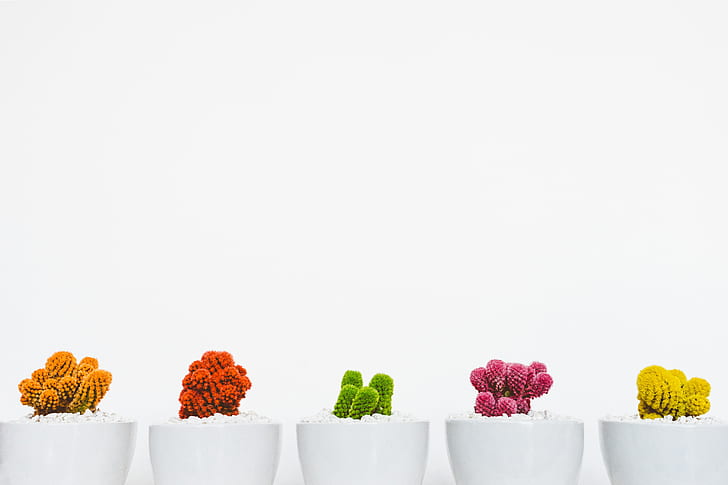 Pellentesque habitant morbi tristique senectus et netus et malesuada fames ac turpis egestas
Pellentesque habitant morbi tristique senectus et netus et malesuada fames ac turpis egestas
PART 03
请输入标题
文本标题
文本标题
点击此处输入文本内容，点击此处输入文本内容，点击此处输入文本内容……
点击此处输入文本内容，点击此处输入文本内容，点击此处输入文本内容……
Pellentesque habitant morbi tristique senectus et netus et malesuada fames ac turpis egestas
Pellentesque habitant morbi tristique senectus et netus et malesuada fames ac turpis egestas
Pellentesque habitant morbi tristique senectus et netus et malesuada fames ac turpis egestas
PART 04
请输入标题
Maecenas porttitor congue massa.
》》》》》》》》》》》》》》》》》》》》》》》》》
PART 04
请输入标题
PLAN
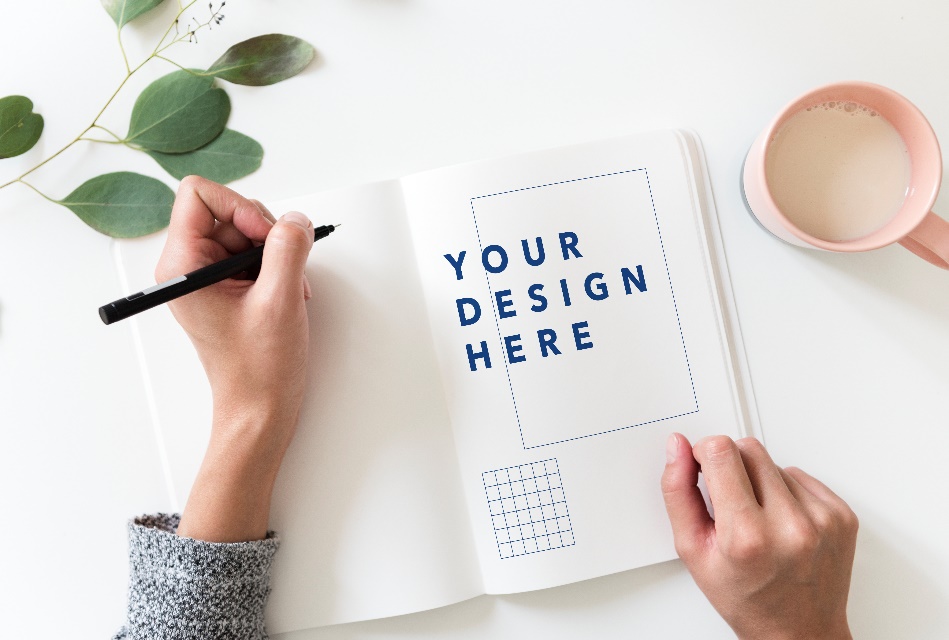 文本标题
点击此处输入文本内容，点击此处输入文本内容，点击此处输入文本内容……
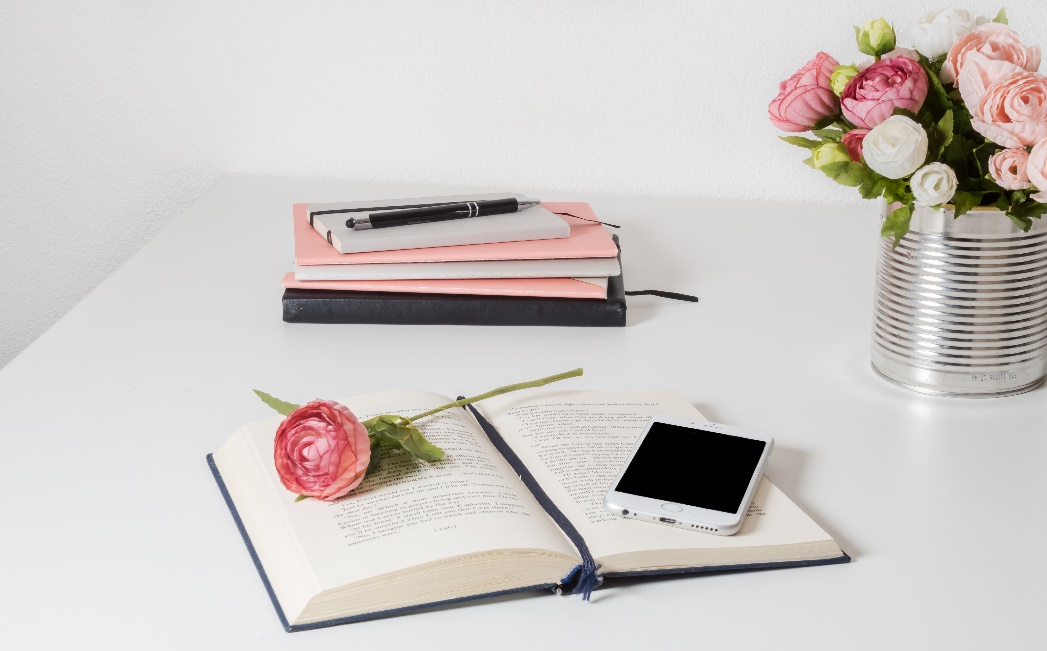 Pellentesque habitant morbi tristique senectus et netus et malesuada fames ac turpis egestas，Pellentesque habitant morbi tristique senectus et netus et malesuada fames ac turpis egestas，
PART 04
请输入标题
文本标题
文本标题
文本标题
文本标题
1
2
3
4
点击此处输入文本内容，点击此处输入文本内容，点击此处输入文本内容……
点击此处输入文本内容，点击此处输入文本内容，点击此处输入文本内容……
点击此处输入文本内容，点击此处输入文本内容，点击此处输入文本内容……
点击此处输入文本内容，点击此处输入文本内容，点击此处输入文本内容……
Pellentesque habitant morbi tristique senectus et netus et malesuada fames ac turpis egestas
Pellentesque habitant morbi tristique senectus et netus et malesuada fames ac turpis egestas
Pellentesque habitant morbi tristique senectus et netus et malesuada fames ac turpis egestas
Pellentesque habitant morbi tristique senectus et netus et malesuada fames ac turpis egestas
PART 04
请输入标题
文本标题
文本标题
文本标题
文本标题
点击此处输入文本内容，点击此处输入文本内容，
点击此处输入文本内容，点击此处输入文本内容，
点击此处输入文本内容，点击此处输入文本内容，
点击此处输入文本内容，点击此处输入文本内容，点击此处输入文本内容……
Pellentesque habitant morbi tristique senectus et netus et malesuada fames ac turpis egestas
PART 04
请输入标题
文本标题
文本标题
点击此处输入文本内容，点击此处输入文本内容，点击此处输入文本内容……
点击此处输入文本内容，点击此处输入文本内容，点击此处输入文本内容……
TEXT HERE
Pellentesque habitant morbi tristique senectus et netus et malesuada fames ac turpis egestas
Maecenas porttitor congue massa.
LOGO
THANKS
感谢您的观看
according to  your need to draw the text
制作人：xiazaii
制作日期：20XX
业务培训
工作计划
项目推广
》》》》》》》》》》》》》》》》》》》》》》》》》